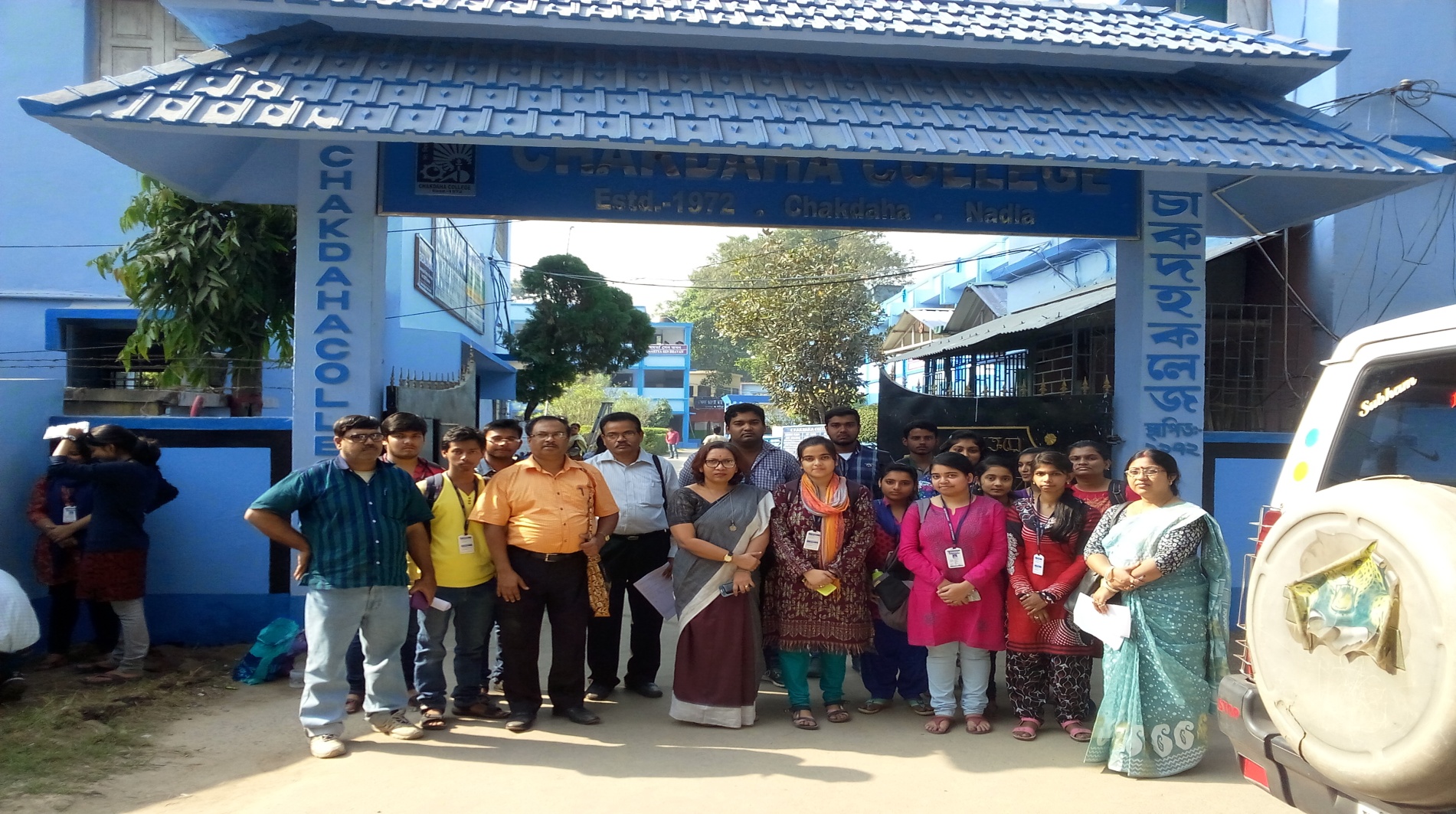 1. YEAR OF ESTABLISHMENT:-
   
	a. General Course:                       1972
	b. Honours Course:                      1995
 
2. NAME OF THE PROGRAMME & COURSES OFFERED:-
B.A/ B. Sc  Honours and 
 General Course
a. Mathematics
b. Statistics
c. Computer Science
d. Political Science 
e. History
f.  Geography and 
g. Commerce
At the time of SSR submission :-
At present:-
Student-Teacher Ratio: 
 i. 2014-15(Hons Course) 8:1
ii. 2015-16(Hons Course) 11:1
iii. 2016-17 (Hons Course) 9:1
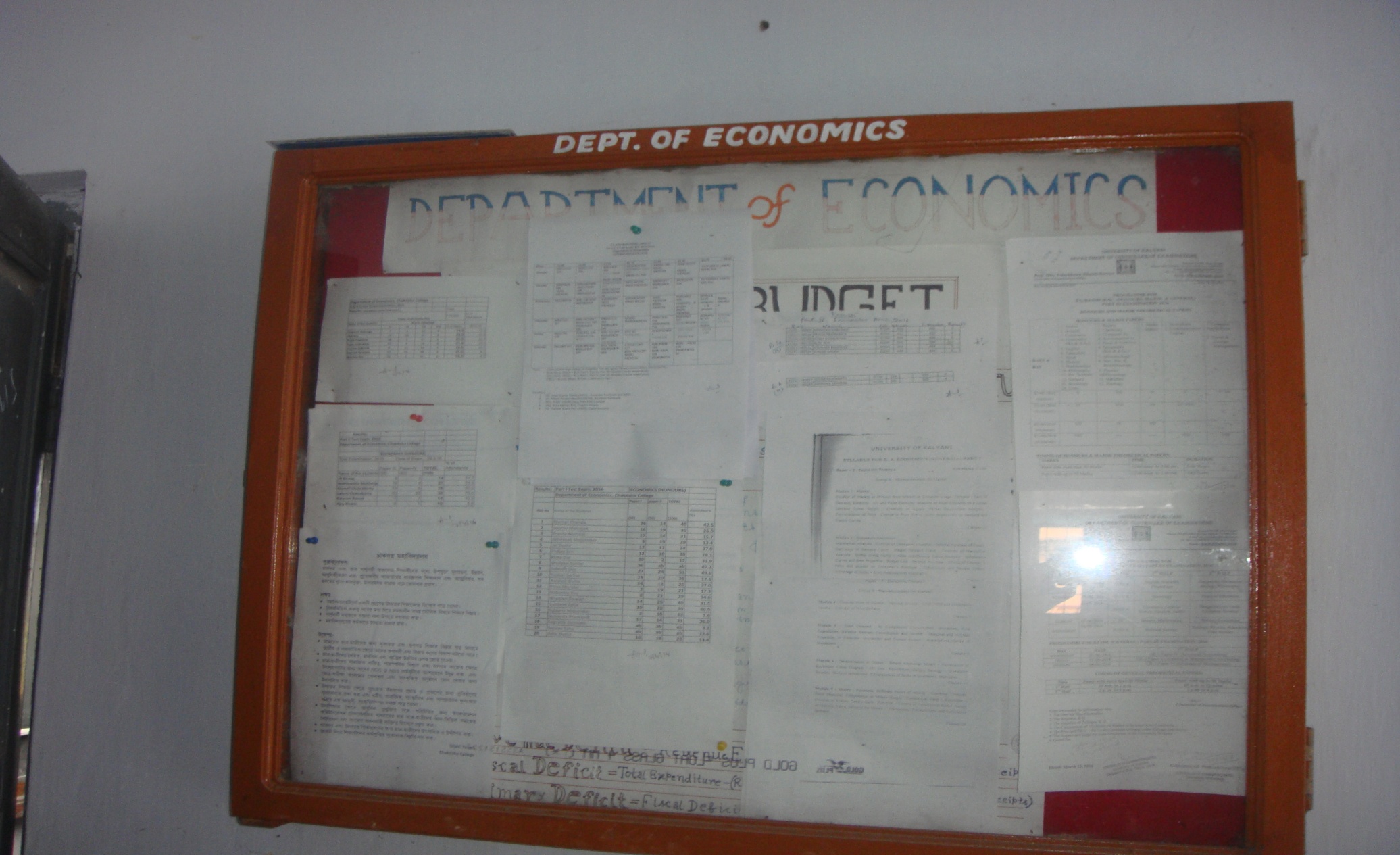 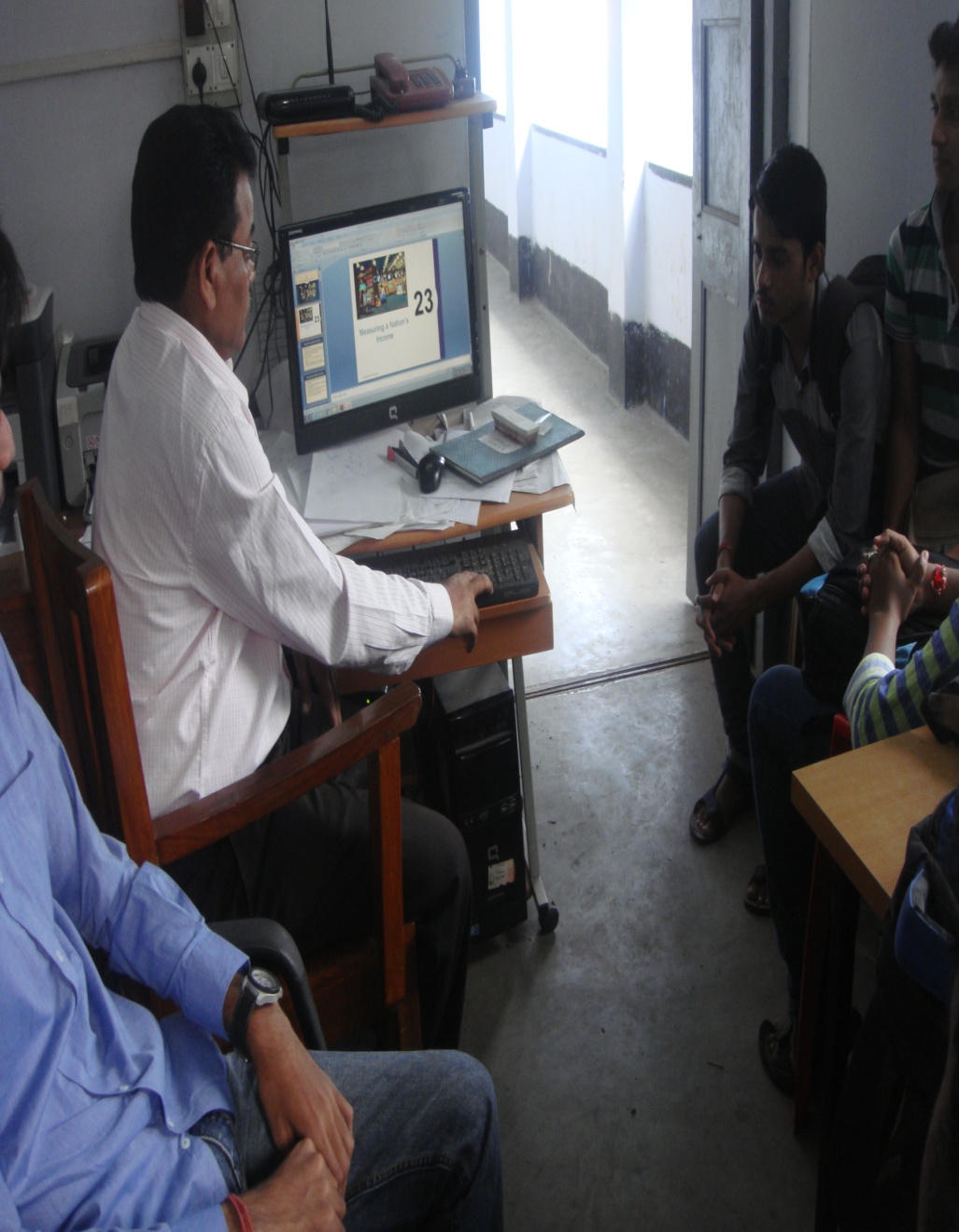 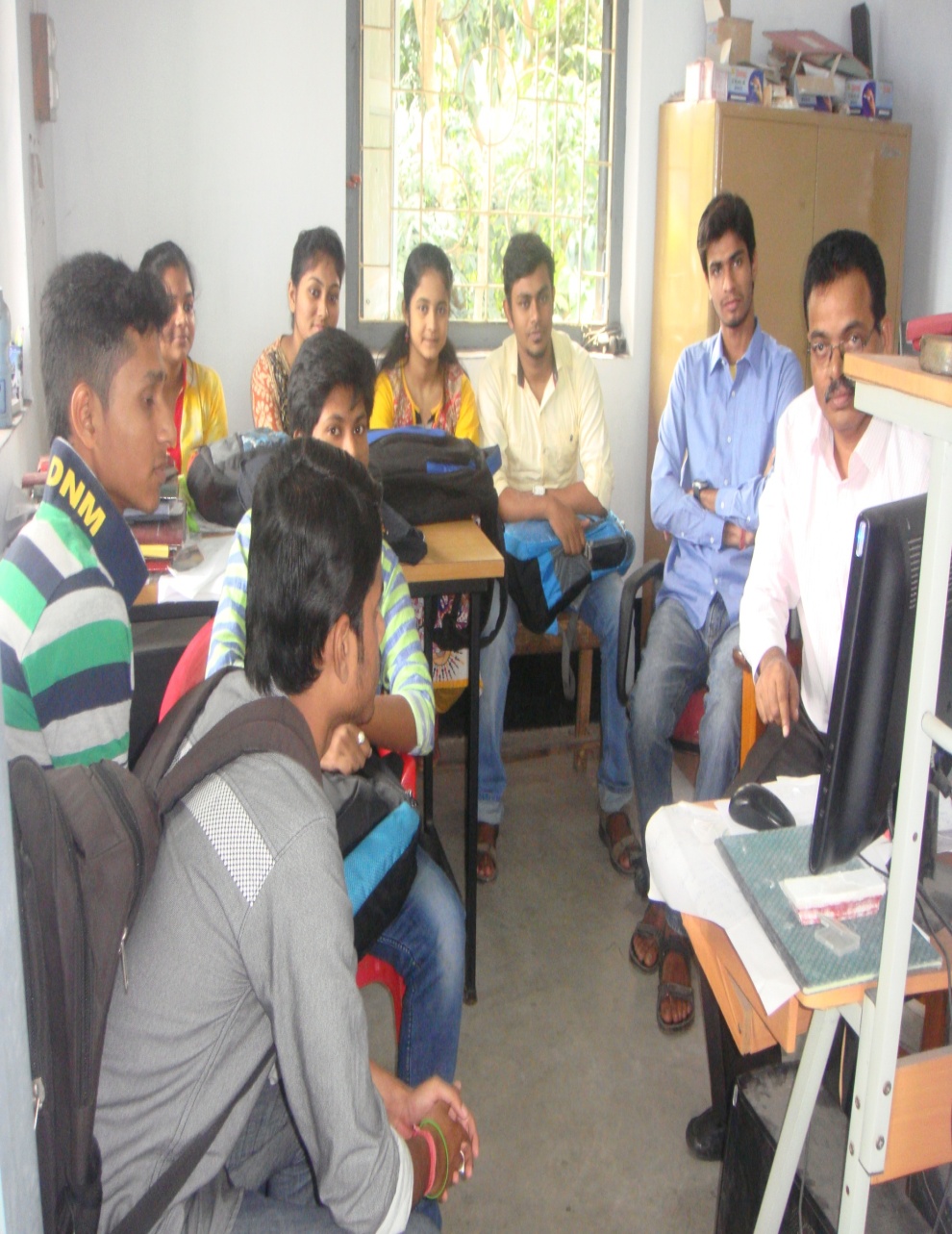 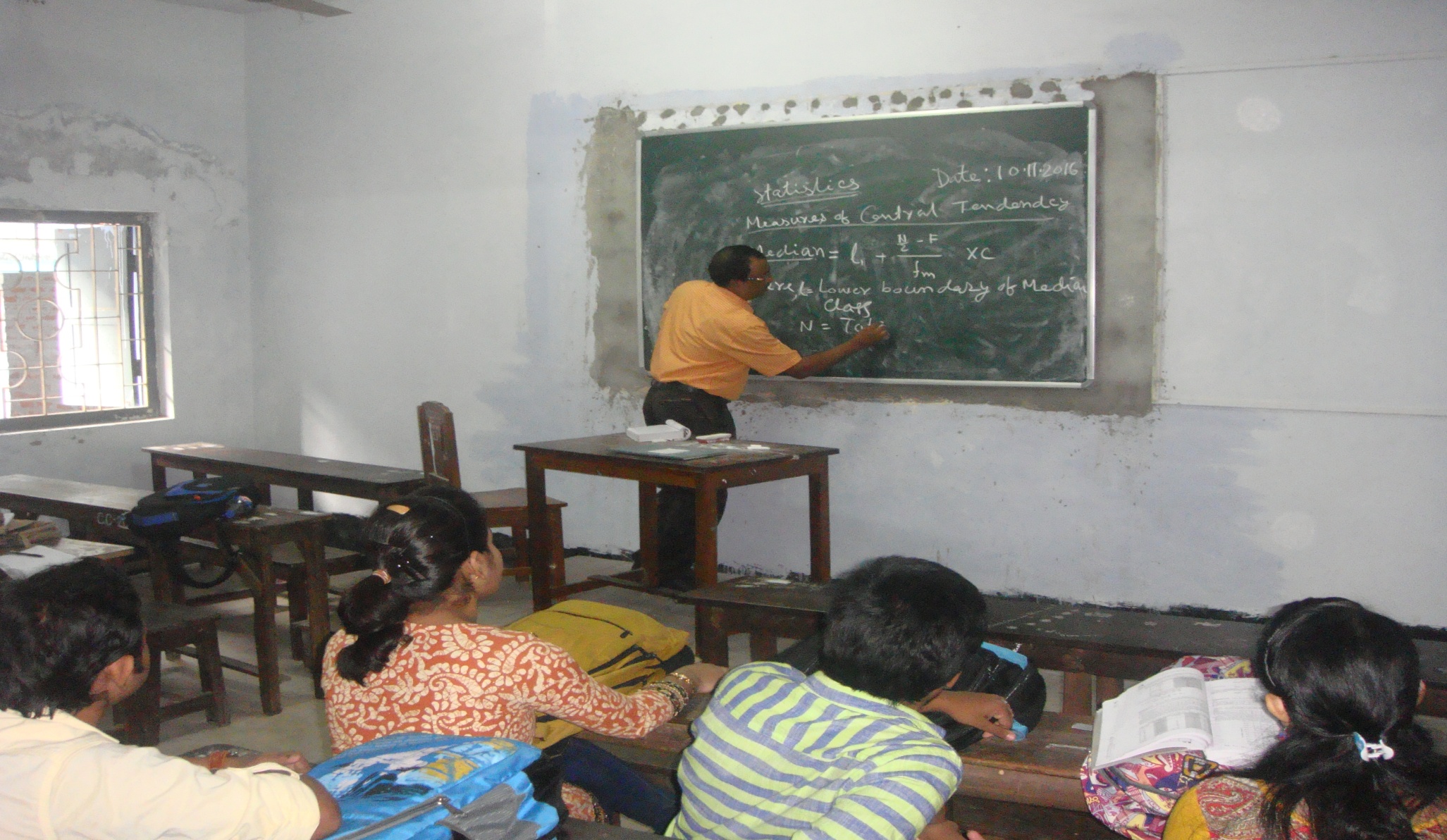 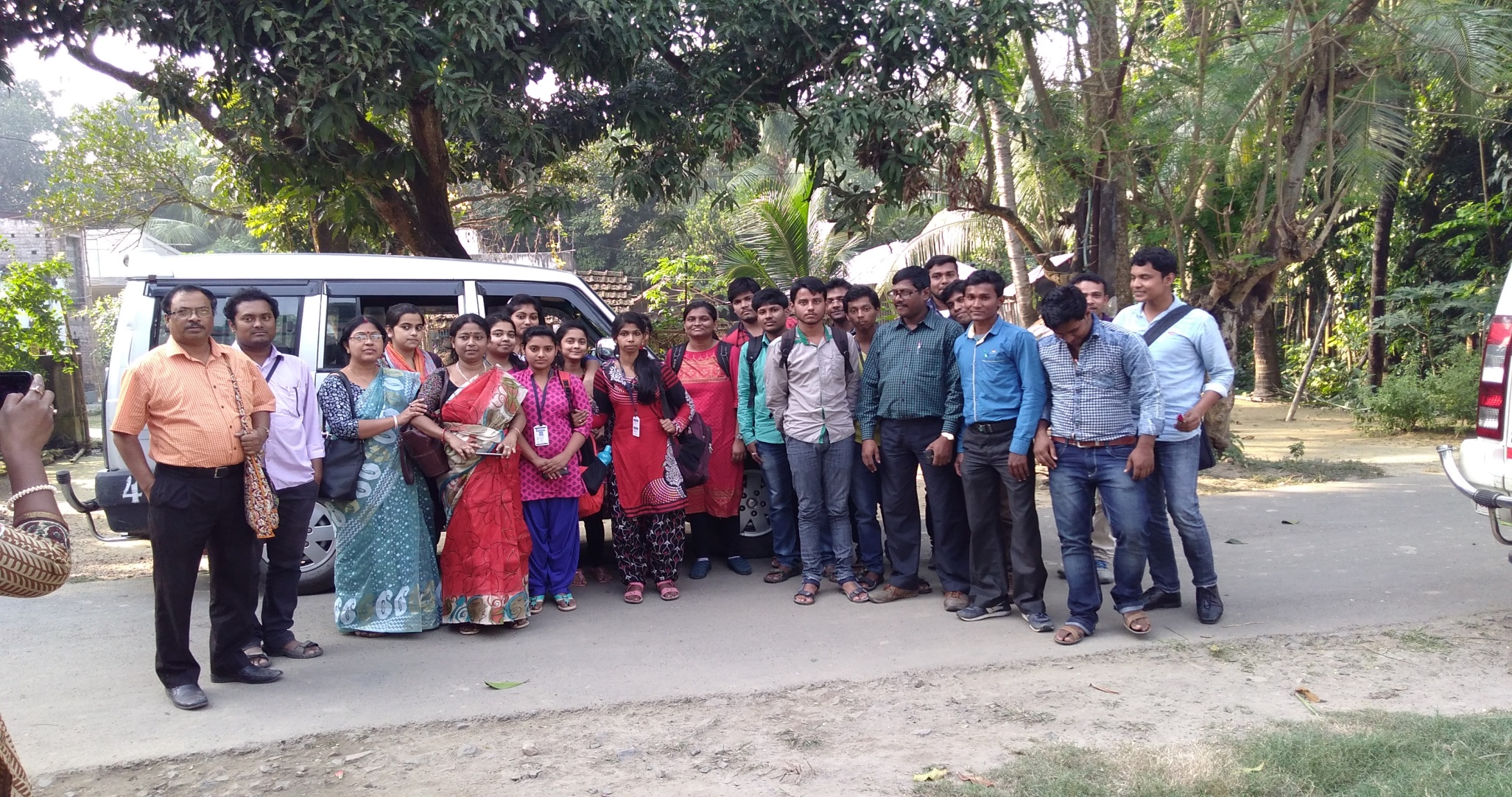 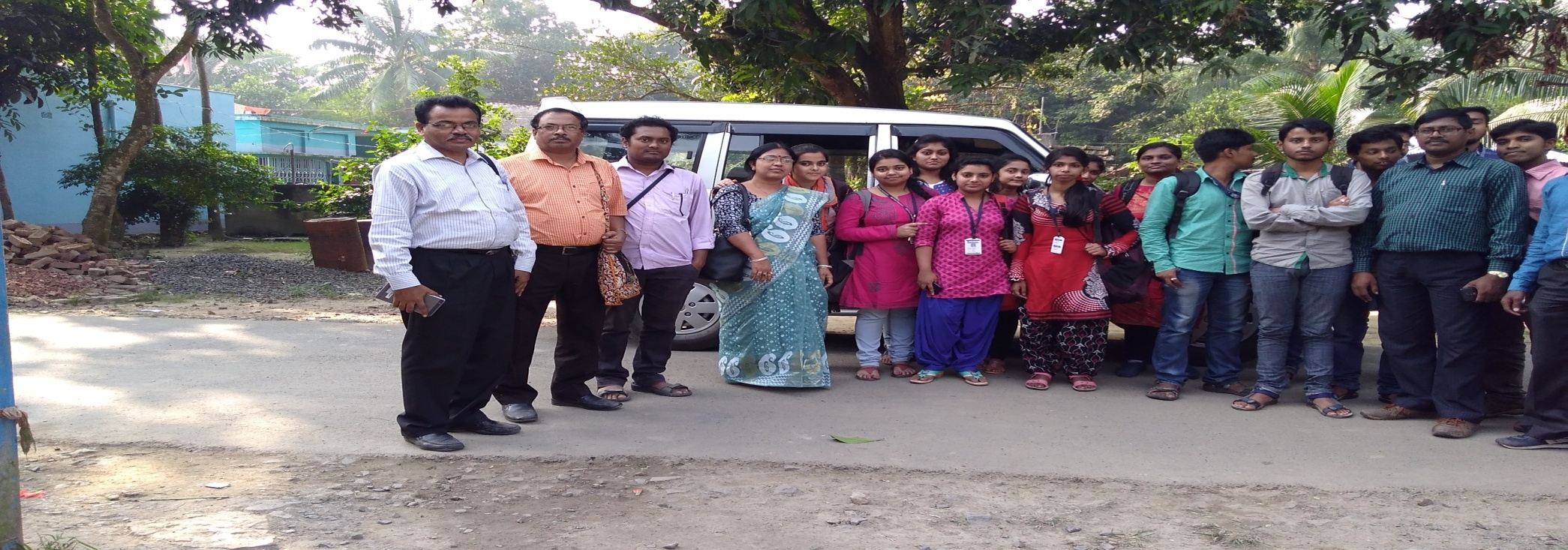 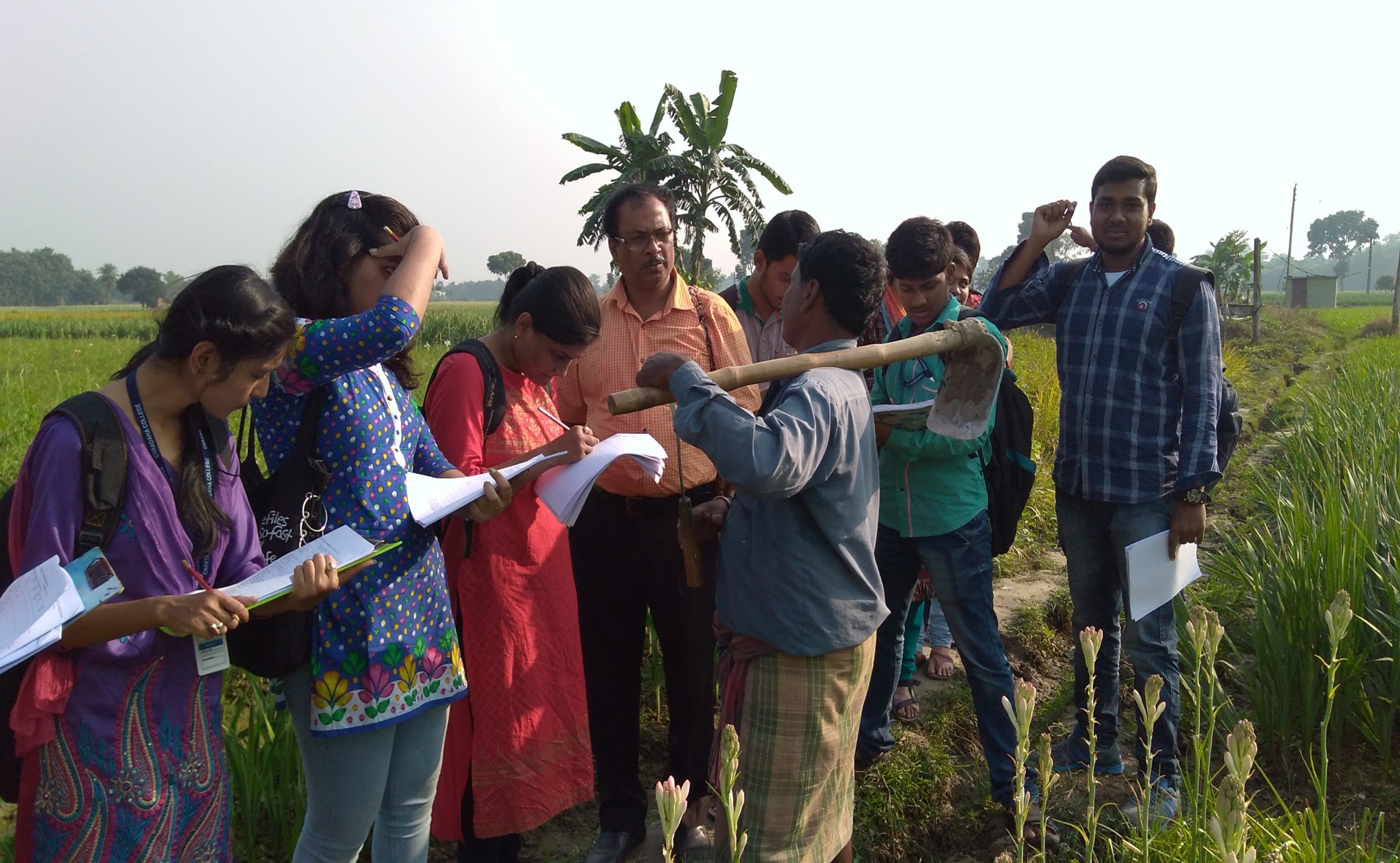 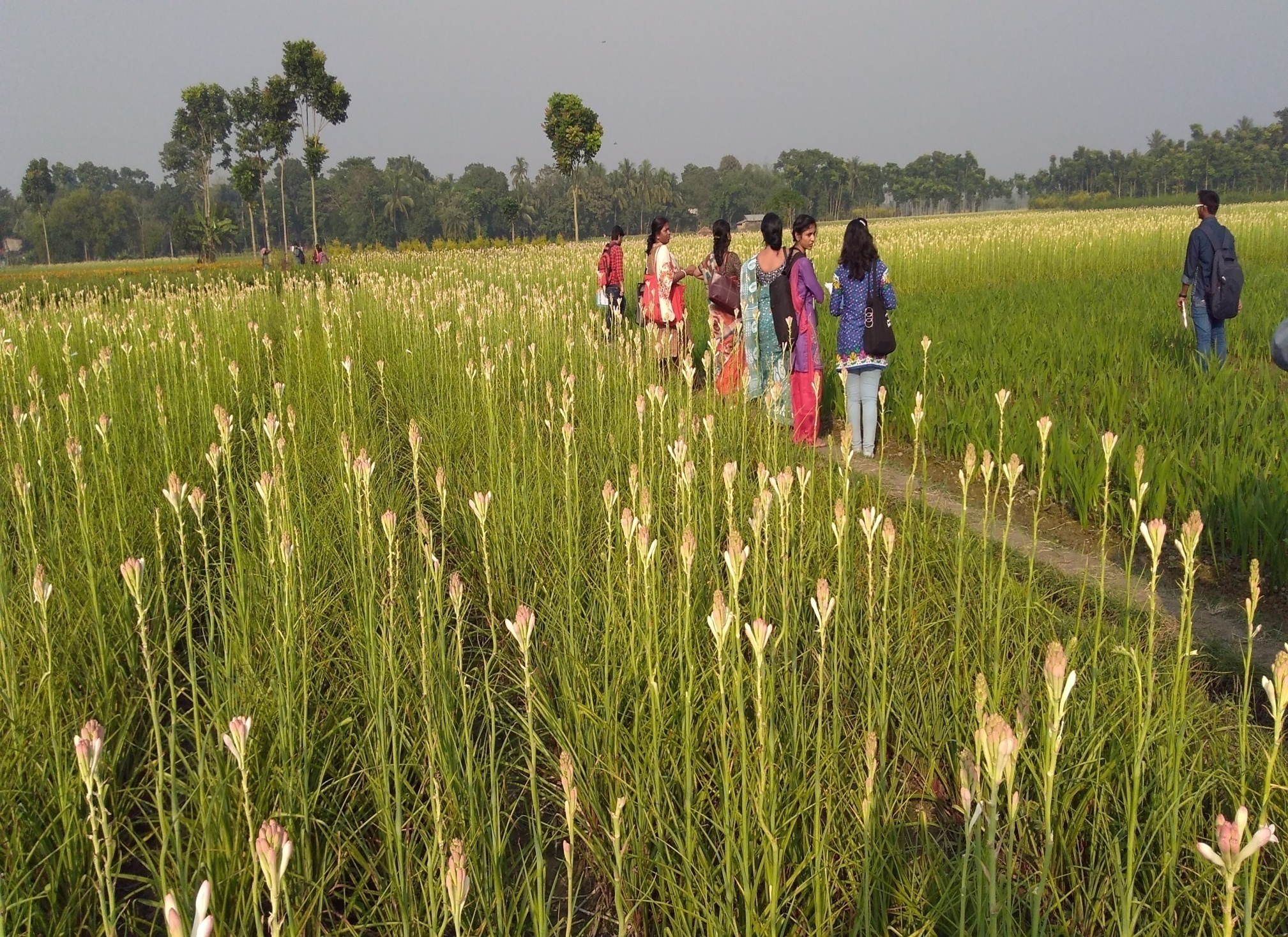